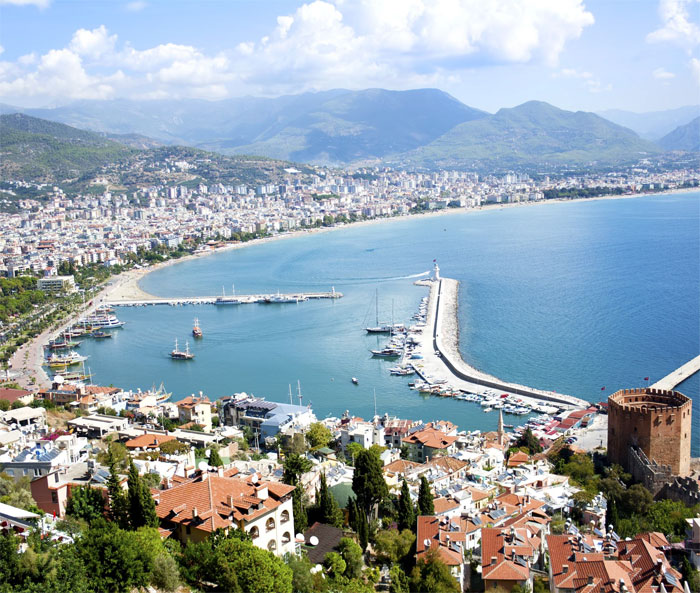 รายได้ประชาชาติ(National Income: NI)
การศึกษาเรื่อง“รายได้ประชาชาติ” เป็นประเด็นศึกษาระบบเศรษฐกิจในภาพรวม ที่เรียกว่า เศรษฐศาสตร์ “มหภาค” รายได้ประชาชาติเป็นเครื่องมือวัดกิจกรรมทางเศรษฐกิจของประเทศในรอบระยะเวลาใดเวลาหนึ่ง โดยปกติคือเวลา๑ ปี ซึ่งเป็นการรวบรวมตัวเลขเพื่อจัดทำในรูปแบบบัญชี เรียกว่า “บัญชีรายได้ประชาชาติ” (National Income Account)
ระบบบัญชีแห่งชาติที่ประเทศต่างๆนิยมนำมาใช้ประกอบด้วย ๔ บัญชี กับ ๑ ตาราง ได้แก่ ๑) บัญชีรายได้ประชาชาติ ๒) บัญชีเศรษฐกิจเงินทุน ๓) บัญชีดุลการชำระเงิน ๔) บัญชีงบดุลแห่งชาติ และ ตารางปัจจัยการผลิตและผลผลิต
ระบบบัญชีรายได้ประชาชาติที่ประเทศต่างๆใช้ในปัจจุบัน มีอยู่ ๓ ระบบ คือ
ระบบขององค์การสหประชาชาติ (UN System of National 
Account: UNSNA) ใช้กับระบบเศรษฐกิจทุนนิยมเสรี ประเทศสมาชิกส่วน
ใหญ่ใช้ระบบนี้
๒. ระบบของประเทศสหรัฐอเมริกา (USSNA) ใช้กับระบบเศรษฐกิจทุนนิยมเสรี มีประเทศสหรัฐอเมริกาใช้เพียงประเทศเดียว
๓. ระบบ Material  Product ใช้กับระบบเศรษฐกิจแบบมาร์กซิสม์ ใช้ในกลุ่มประเทศคอมมิวนิสต์
ประเทศไทยเริ่มด้วยระบบบัญชีแห่งชาติ ๔ บัญชี ๑ ตาราง ได้เริ่มคำนวณรายได้ประชาชาติตั้งแต่ปี พ.ศ. ๒๕๐๒ โดยคำนวณด้านการผลิตอย่างเดียว ต่อมา พ.ศ.๒๕๑๐ ได้มีการคำนวณตรวจสอบทั้ง ๓ ด้าน ครบชุดมาตรฐานระบบบัญชีประชาชาติของสหประชาชาติ ผู้รับผิดชอบรายได้ประชาชาติคือ กองบัญชีรายได้ประชาชาติ สำนักงานคณะกรรมการพัฒนาการเศรษฐกิจและสังคมแห่งชาติ โดยมีการตีพิมพ์เผยแพร่ บัญชีรายได้ประชาชาติในเอกสารของสำนักงานคณะกรรมการพัฒนาการเศรษฐกิจและสังคมแห่งชาติ
ขั้นตอนการจัดทำบัญชีประชาชาติ แบ่งออกเป็น ๑๒ ขั้นตอน คือ
ขั้นที่ ๑ จัดองค์กรของหน่วยงานที่รับผิดชอบ
ขั้นที่ ๒ บุคลากรศึกษา ทำความเข้าใจคู่มือการจัดทำบัญชีประชาชาติ UNSNA
ขั้นที่ ๓ เตรียมข้อมูลต่างๆ เพื่อใช้คำนวณ
ขั้นที่ ๔ นำข้อมูลที่ได้มากลั่นกรอง
ขั้นที่๕ จัดรายการตามคู่มือการจัดทำบัญชีประชาชาติ
ขั้นที่ ๖ คำนวณและประมวลผล
ขั้นที่ ๗ นำผลจากการคำนวณเพื่อตรวจสอบความสมบูรณ์
ขั้นที่ ๘ การทำสมดุล
ขั้นที่ ๙ นำผลการคำนวณเสนอหัวหน้าสายงานและที่ประชุมผู้บริหาร
ขั้นที่ ๑๐ นำผลการคำนวณเสนอผู้เชี่ยวชาญภายนอก
ขั้นที่ ๑๑ เสนอข้อมูลทีปรับปรุงแล้วแก่ฝ่ายบริหารเพื่ออนุมัติประกาศเผยแพร่
ขั้นที่ ๑๒ เขียนบทวิเคราะห์และคำอฺธิบายทั้งภาษาไทยและอังกฤษ จัดพิมพ์เป็นเอก
สารเผยแพร่
ระบบเศรษฐกิจในภาพรวม
การรายงานภาพรวมเศรษฐกิจยังอยู่ภายใต้กรอบแนวคิด 1953 SNA ประเทศ
ไทยได้ปรับระบบบัญชีประชาชาติและผู้รับผิดชอบคือ ๓ บัญชีและ ๑ ตาราง ยังเป็นผู้รับผิดชอบเดิม ยกเว้น บัญชีดุลการชำระเงิน รับผิดชอบโดยธนาคารแห่งประเทศไทย
แม้ว่าจะมีองค์กรระหว่างประเทศที่มีบทบาทในการกำกับดูแลทางด้านเศรษฐกิจและการเงินของโลก เช่น กองทุนการเงินระหว่างประเทศ (IMF) ได้ประเมินเศรษฐกิจของไทยตามมาตรฐาน SDDS และมาตรฐาน ROS ส่วนใหญ่ผ่านในเกณฑ์ระดับดีแต่ผู้เชี่ยวชาญฯ ระบุว่าไทยอยู่ในกลุ่มที่ควรจะเข้าถึงระดับ
Milestones 4 จากทั้งหมด 6 ระดับ
การพัฒนาระบบบัญชีประชาชาติตามมาตรฐานสากล
กรอบแนวคิดหลักในการจัดทำบัญชีประชาชาติ
การวัดรายได้ประชาชาติราคาคที่ (Constant Price) ถูกปรับให้มีความ
ถูกต้องแม่นยำมากขึ้น
- แผนการดำเนินงาน ให้มีกรอบทิศทางการดำเนินงานที่ชัดเจนมากขึ้น
ข้อจำกัดในการพัฒนาบัญชีประชาชาติ
ข้อจำกัดด้านข้อมูล
ขาดแคลนข้อมูลกิจกรรมเศรษฐกิจของภาคเอกชนทั้งในด้านการผลิต
การบริโภค การสะสมและธุรกรรมอื่นๆ 
การจำแนกหมวดหมู่ของข้อมูลพื้นฐานไม่สอดคล้องกับระบบ 1993 SNA
๒. ข้อจำกัดด้านวิชาการ
สำนักบัญชีประชาชาติอยู่ระหว่างการศึกษาและพัฒนาการจัดทำบัญชีประชาชาติตามระบบใหม่
ความหมายและชนิดของรายได้ประชาชาติ
หมายถึง มูลค่าของสินค้าและบริการที่ผลิตได้ในรอบ ๑ ปี หรือ ผลรวมของรายได้ของประชาชนจากการผลิตสินค้าและบริการ โดยทั่วไปแบ่งออกเป็น ๖ ชนิด แต่ละชนิดมีความหมายแตกต่างกัน ดังนี้
ชนิดของรายได้ประชาชาติ
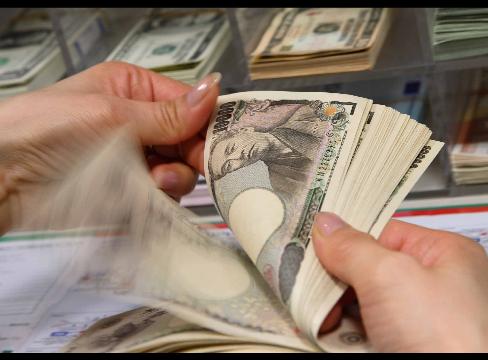 ผลิตภัณฑ์ในประเทศเบื้องต้น (Gross Domestic Product) GDP
หมายถึง มูลค่ารวมของสินค้าและบริการขั้นสุดท้ายภายในประเทศไม่ว่าผู้ผลิตจะมีสัญชาติใด
GDP ประกอบด้วย C+I+G+X+M (GDP=C+I+G+X-M)
๒. ผลิตภัณฑ์ประชาชาติเบื้องต้น (Gross National Product) 
หมายถึง มูลค่ารวมของสินค้าและบริการขั้นสุดท้ายโดยคนที่ถือสัญชาตินั้น
GNP = GDP-รายได้ที่มาจากต่างชาติเข้ามาลงทุนในประเทศ + รายได้ของผู้ที่อยู่นอกประเทศ
๓. ผลิตภัณฑ์ประชาชาติสุทธิ (Net National Product) NNP
หมายถึง รายได้ประชาชาติส่วนที่หักค่าใช้จ่ายกินทุน เช่น ค่าเสื่อมราคา ค่าเครื่องมือ เครื่อง
จักร ฯลฯ
NNP = GNP-ค่าใช้จ่ายกินทุน
๔. รายได้ประชาชาติ (National Income) NI
หมายถึง ตัวเลขรายได้ที่เกิดจากการผลิตจริงๆ เป็นตัวที่บ่งถึงความสามารถในการผลิต
NI = NNP-ภาษีทางอ้อมสุทธิ
๕. รายได้ส่วนบุคคล (Personal Income) PI
หมายถึง รายได้ส่วนที่ตกถึงมือประชาชนและเป็นรายได้ที่บอกถึงแบบแผนในการบริโภค
และการเก็บออมของประชาชน
PI = NI-กำไรที่ยังไม่ได้จัดสรรของกิจการ-ภาษีเงินได้นิติบุคคล-เงินโอน
๖. รายได้ส่วนบุคคลสุทธิ (Disposable Personal Income) DPI
หมายถึง รายได้สุทธิหลังจากหักภาษีส่วนบุคคลหรือภาษีเงินได้บุคคลธรรมดาไปแล้ว ชี้ถึงอำนาจซื้อของประชาชน
DPI = PI- ภาษีเงินได้บุคคลธรรมดา
Per Capita Income เป็นรายได้ประชาชาติที่ใช้เปรียบเทียบความเจริญเติบโตทางเศรษฐกิจระหว่างประเทศ คำนวณจาก GDP/จำนวนประชากร
การคำนวณรายได้ประชาชาติ
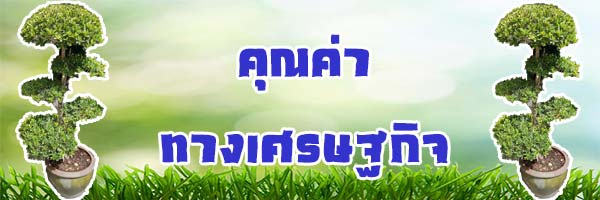 วิธีคำนวณรายได้ประชาชาติด้านการผลิต (Product Approach)
       ๑.๑ คำนวณจากผลิตผลขั้นสุดท้าย (Final Product) ที่ภาคเศรษฐกิจผลิตได้ในระยะเวลา ๑ ปี จากสาขา ๑๖  สาขา ตามเกณฑ์ของสหประชาชาติ
       ๑.๒ คำนวณจากมูลค่าเพิ่ม (Value Added)
๒.  วิธีคำนวณรายได้ประชาชาติด้านรายได้ (Income Approach)
เป็นการนำเอาผลตอบแทนจากปัจจัยการผลิต (ค่าเช่า ค่าจ้าง ดอกเบี้ย กำไร) รวม
ทั้งรายได้ขององค์การธุรกิจที่มิใช่นิติบุคคลและรายได้ของรัฐบาล ยกเว้น รายได้ที่
มิได้ก่อให้เกิดผลผลิตจะไม่นำมารวม เช่น เงินโอน รายได้จากการเก็งกำไร 
รายได้ที่ผิดกฏหมาย 
๓. วิธีคำนวณรายได้ประชาชาติด้านรายจ่าย (Expenditure Approach)
เป็นการคำนวณหามูลค่าการใช้จ่ายซื้อสินค้าและบริการของเอกชนและรัฐบาล
GDP หรือ GNP หรือ Y 	= 	C+I+G+(X-M)
ระบบเศรษฐกิจไทยใช้สมการรายได้ประชาชาตินี้ (วิธีที่ ๓)
GDP	คือ 	ผลิตภัณฑ์ภายในประเทศเบื้องต้น	
GNP	คือ	ผลิตภัณฑ์ประชาชาติเบื้องต้น
Y	คือ	รายได้ประชาชาติ
C (consumption)	คือ	การใช้จ่ายเพื่อการบริโภคของเอกชน
I (investment)	คือ	รายจ่ายเพื่อการลงทุนของเอกชน
G (Government Expenditure)	คือ	รายจ่ายของรัฐบาล
ทั้งในการบริโภคและการลงทุน
(X-M)		คือ	ผลต่างระหว่างสินค้าส่งออกกับสินค้านำเข้า
X ย่อมาจาก Export หมายถึงสินค้าส่งออก
M ย่อมาจาก Import หมายถึงสินค้านำเข้า
รายได้ประชาชาติที่คำนวณได้ทั้ง ๓ วิธี จะเท่ากัน จะต้องอยู่ภายใต้ข้อสมมติดังนี้
ระบบเศรษฐกิจแบบปิด (Closed Economy) คือเป็นระบบเศรษฐกิจ
ที่ไม่มีการค้าระหว่างประเทศและรัฐบาลไม่เข้ามาแทรกแซงกิจกรรมต่างๆทาง
เศรษฐกิจ
๒. ผู้บริโภคจะใช้จ่ายรายได้ทั้งหมดที่ตนมีอยู่ ไม่มีการออม
๓. ภาคธุรกิจสามารถขายสินค้าและบริการของตนหมดพอดี ไม่มีสินค้าคงเหลือ
๔. ภาคธุรกิจจะใช้รายได้ทั้งหมดเพื่อการซื้อปัจจัยการผลิต ไม่มีการสะสมทุนและไม่มีค่าชำรุดสึกหรอของสินค้าทุน
ดังนั้น การหมุนเวียนสินค้าและบริการและปัจจัยการผลิตระหว่างภาคครัวเรือนและภาคธุรกิจจะมีค่าเท่ากันเสมอ หรือกล่าวได้ว่า การคำนวณรายได้ประชาชาติทั้ง ๓ วิธี จะได้ผลลัพท์เท่ากัน
ประโยชน์ของตัวเลขรายได้ประชาชาติ
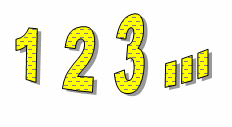 ๑. ตัวเลขรายได้ประชาชาติเป็นเครื่องแสดงสถานภาพทางเศรษฐกิจในรอบปี
เนื่องจากสามารถคำนวณรายได้ประชาชาติได้ ๓ วิธี แต่ละวิธีให้ประโยชน์ใน
การแสดงสถานภาพทางเศรษฐกิจแตกต่างกันดังนี้
    ๑.๑ ทางด้านผลิตภัณฑ์ (GNP) ทำให้รู้โครงสร้างเศรษฐกิจของประเทศว่าสามารถผลิตสินค้าและบริการในแต่ละสาขาเศรษฐกิจได้เป็นสัดส่วนเท่าใดของมูลค่าสินค้าและบริการทั้งหมดที่ประเทศผลิตขึ้นได้
    ๑.๒ ด้านรายได้ ทำให้รู้ว่ารายได้ของประชากรของประเทศได้มาในรูปใดบ้าง คิดเป็นสัดส่วนเท่าใดของรายได้ทั้งหมดของประชากร รายได้ของรัฐเป็นเท่าใด
   ๑.๓ ด้านรายจ่าย ทำให้รู้ว่ารายจ่ายของประเทศเป็นอย่างไร (รายจ่ายในการบริโภค การลงทุน  รายจ่ายของรัฐ รายจ่ายในการซื้อสินค้าเข้า รายได้จากการขายสินค้าออก รายได้สุทธิจากการลงทุนต่างประเทศมีมูลค่าเท่าใดและเป็นสัดส่วนเท่าใดของรายได้ประชาชาติ เป็นต้น
๒. ตัวเลขรายได้ประชาชาติเป็นดัชนีที่ใช้วัดและเปรียบเทียบทางเศรษฐกิจ นอกจากนี้ยังใช้ในการวางแผนพัฒนาเศรษฐกิจอีกด้วย
     ๒.๑ การวัดฐานะทางเศรษฐกิจ สามารถใช้ตัวเลขรายได้ประชาชาติหรือตัวเลขรายได้เฉลี่ยต่อบุคคลของปีนั้นเป็นเครื่องวัด
    ๒.๒ การเปรียบเทียบฐานะทางเศรษฐกิจ (กับปีอื่นๆ) ถ้าตัวเลขรายได้ที่แท้จริงเฉลี่ยต่อบุคคลมีค่าสูงขึ้นแสดงว่าฐานะทางเศรษฐกิจของประเทศสูงขึ้นกว่าเดิม
    ๒.๓ ตัวเลขรายได้ประชาชาติเป็นเป้าหมายในการวางแผนพัฒนาเศรษฐกิจในทุกๆด้านเพื่อจะได้จัดสรรงบประมาณในการพัฒนาเศรษฐกิจและวางแผนนโยบายเศรษฐกิจในด้านต่างๆ ให้สอดคล้องกัน
ข้อควรคำนึงในการนำเอาตัวเลขรายได้ประชาชาติมาใช้ประโยชน์
๑. การเปรียบเทียบรายได้ประชาชาติของปีต่างๆ จะต้องนำรายได้ประชาชาติที่แท้จริง (Real GNP) เป็นตัวเปรียบเทียบเพื่อขจัดการเปลี่ยนแปลงอันเกิดจากราคาที่เปลี่ยนแปลงไปในแต่ละปีออกเสียก่อน โดยเลือกเอาราคาสินค้าและบริการของปีใดปีหนึ่งที่เห็นว่าเป็นปกติที่สุดเพื่อใช้เป็นฐานสำหรับใช้เปรียบเทียบ
       ๒. บางรายการทำให้เกิดรายได้แต่ไม่ได้นำออกสู่ตลาดจึงไม่ได้นำมาคิดรวมในรายได้ประชาชาติ ทำให้รายได้ประชาชาติที่คำนวณได้อาจต่ำกว่าที่เป็นจริง
      ๓. ส่วนใหญ่จะมองค่ารายได้ประชาชาติในเชิงปริมาณ (ตัวเลข) จึงไม่แสดงถึงการกระจายรายได้ระหว่างกลุ่มบุคคลต่างๆ ในสังคม ดังนั้นการวัดสวัสดิการทางด้านสังคมควรพิจารณาจากรายได้เฉลี่ยต่อบุคคลมากกว่ารายได้ประชาชาติ ซึ่งรายได้เฉลี่ยต่อบุคคลยังใช้ในการเปรียบเทียบอัตราความเจริญเติบโตทางเศรษฐกิจระหว่างประเทศด้วย
รายได้ประชาชาติ
ผศ.นันทวรรณ  ช่างคิด
23
รายได้ประชาชาติ
รายได้ประชาชาติ   เป็นการรวบรวมตัวเลขเพื่อจัดทำในรูปบัญชี    เรียกว่า  บัญชีรายได้ประชาชาติ   (national    income   account)
24
แสดงมูลค่าของสินค้าและบริการที่สามารถผลิตได้ในระยะเวลา   1  ปี   
เครื่องวัดการดำเนินงานของระบบเศรษฐกิจที่สำคัญ
แนวความคิดเรื่องรายได้ประชาชาติเริ่มมีมาตั้งแต่ศตวรรษที่  17  แล้ว
25
ระบบบัญชีรายได้ประชาชาติ
1.  ระบบขององค์การสหประชาชาติ  
	2.  ระบบของประเทศสหรัฐอเมริกา  
	3.  ระบบ  Material  Product
26
ประเทศไทย
พ.ศ.  2508    จึงเริ่มมีการตรวจสอบสมดุลด้านการใช้จ่ายและรายได้   
	พ.ศ. 2510   เป็นปีแรกที่คำนวณตรวจสอบทั้ง  3  ด้าน
	หน่วยงานที่รับผิดชอบคือสำนักงานคณะกรรมการพัฒนาการเศรษฐกิจและสังคมแห่งชาติ
27
ความหมาย
รายได้ประชาชาติ   หมายถึงมูลค่าของสินค้าและบริการที่ผลิตได้ ในรอบ  1  ปี
	ผลรวมของรายได้ประเภทต่าง ๆ ที่บุคคลในระบบเศรษฐกิจได้รับ   เนื่องจากการมีส่วนร่วมในการผลิต
28
ผลิตภัณฑ์ในประเทศเบื้องต้น  (gross  domestic  product)  หรือ  GDP  เป็นมูลค่ารวมของสินค้าและบริการขั้นสุดท้ายที่ผลิตขึ้นภายในประเทศไม่ว่าผู้ผลิตจะเป็นคนสัญชาติใด    เป็นรายได้ประชาชาติที่คิดตามอาณาเขตของประเทศเป็นหลัก    เพื่อทราบโดยเบื้องต้นว่าในรอบ  1  ปี  ประเทศได้ใช้ปัจจัยการผลิตเพื่อผลิตสินค้าและบริการไปเท่าใด   ได้มูลค่าสินค้าและบริการมากน้อยเท่าใด
	ผลิตภัณฑ์ประชาชาติเบื้องต้น  (gross  national   product)  หรือ  GNP  เป็นมูลค่ารวมของสินค้าและบริการขั้นสุดท้าย  (final  product)  ซึ่งคิดตามราคาตลาด  (at  market  price)  ที่ผลิตขึ้นมาโดยคนที่ถือสัญชาตินั้นไม่ว่าบุคคลนั้นจะอยู่ในประเทศหรือต่างประเทศ   การคิดค่า  GNP  จะเน้นสัญชาติของผู้ผลิตเป็นหลักเพื่อจะถูดความสามารถเบื้องต้นในการผลิตของคนสัญชาตินั้น
29
ชนิดของรายได้ประชาชาติ
1.คนไทย= 600
1 คนไทย = 600
                    2.คนอเมริกัน= 400
ประเทศไทย
รวมGDP=1000  ล้านล้านบาท
30
ผลิตภัณฑ์ประชาชาติเบื้องต้น (GDP)
1 คนไทย = 600
                    2.คนไทย= 200
1.อเมริกัน
31
ประเทศอเมริกา
รวมGDP= GDP + (พ.ท.4-พ.ท.2)
=1000+(200-400)
=800
32
NNP= GNP-Depreciation
NI=NNP-Indirect  Tax
PI=NI-  Co-operation  Tax
              Undivided  Profit  
               Social  Security
          + Transfer
DPI=PI-Individual  Personal Tax
33
ผลิตภัณฑ์ประชาชาติสุทธิ  (net  national  product)   NNP  
	4.  รายได้ประชาชาติ  (national  income)    NI  
	5.  รายได้ส่วนบุคคล  (personal  income)    PI  
	6. รายได้ส่วนบุคคลสุทธิ  (disposble  personal  income)    DPI
34
ตารางที่  6.1  แสดงความสัมพันธ์ของรายได้ประเภทต่าง ๆ
35
การคำนวณรายได้ประชาชาติ
การคำนวณรายได้ประชาชาติ  การคำนวณราได้ประชาชาติกระทำได้  3  วิธีคือ
	1.  วิธีคำนวณรายได้ประชาชาติด้านการผลิต  (product  approach)
	2.  วิธีคำนวณรายได้ประชาชาติด้านรายได้  (income  approach)
	3.  วิธีคำนวณรายได้ประชาชาติด้านรายจ่าย  (expenditure  approach)
36
วิธีคำนวณรายได้ประชาชาติด้านการผลิต
วิธีคำนวณรายได้ประชาชาติด้านการผลิต  การคำนวณรายได้ประชาชาติวิธีนี้   เป็นการคำนวณหาผลรวมของมูลค่าสินค้าและบริการเฉพาะที่เป็นผลิตผลขั้นสุดท้าย  (final  product)
คำนวณจากผลิตผลขั้นสุดท้าย  (final  product)  สินค้าขั้นสุดท้ายคือสินค้าที่นำไปบริโภคได้ทันที
37
การแบ่งภาคเศรษฐกิจออกเป็น  11 ภาคคือ
1.  การเกษตรกรรม   ซึ่งแบ่งออกเป็น  6  สาขาย่อยได้แก่    ได้แก่  
กสิกรรม  
ปศุสัตว์  
ป่าไม้  
ประมง
38
บริการด้านการเกษตรและการแปรรูปสินค้าเกษตรอย่างง่าย
		2.  การเหมืองแร่และย่อยหิน
		3.  การอุตสาหกรรม
		4.  การก่อสร้าง
		5.  การไฟฟ้าและการประปา
		6.  การคมนาคมขนส่ง
		7.  การค้าส่งและค้าปลีก
		8.  การธนาคาร  ประกันภัย  และธุรกิจอสังหาริมทรัพย์
		9.  ที่อยู่อาศัย
		10.  การบริหารราชการ  และป้องกันประเทศ
		11.  บริการอื่น ๆ
39
ตารางที่  6.2  แสดงการคำนวณรายได้ประชาชาติด้าน การผลิตของประเทศไทย
40
41
ตารางที่ 6.4   ผลิตภัณฑ์รายได้ประชาชาติปี พ.ศ. 2543 (คิด  ณ  ราคาตลาดปี พ.ศ. 2531)
42
ตารางที่ 6.4   ผลิตภัณฑ์รายได้ประชาชาติปี พ.ศ. 2543 (คิด  ณ  ราคาตลาดปี พ.ศ. 2531)ต่อ
43
คำนวณจากมูลค่าเพิ่ม  (Value  added) มูลค่าเพิ่ม  คือ  ส่วนแตกต่างระหว่างมูลค่าสินค้าที่ขายกับมูลค่าสินค้าขั้นกลาง
ตารางที่   แสดงมูลค่าเพิ่มในขั้นการผลิตรถยนต์
44
วิธีคำนวณรายได้ประชาชาติด้านรายได้
วิธีคำนวณรายได้ประชาชาติด้านรายได้    เป็นการนำเอารายได้ทั้งหมด   ที่เจ้าของปัจจัยการผลิตได้รับ  ได้แก่  ค่าจ้าง    ค่าเช่า   ดอกเบี้ยและกำไร    รวมเข้าด้วยกัน  
รายได้ที่มิได้ก่อให้เกิดผลผลิตจะไม่นำมารวมเป็นรายได้ประชาชาติ
 เงินโอน  
 มูลค่าเพิ่มของทรัพย์สิน
 รายได้ที่ผิดกฎหมาย
45
ตารางที่  6.7  แสดงการคำนวณรายได้ประชาชาติด้านรายได้
46
วิธีคำนวณรายได้ประชาชาติด้านรายจ่าย
วิธีคำนวณรายได้ประชาชาติด้านรายจ่าย   เป็นการคำนวณหามูลค่าการใช้จ่ายซื้อสินค้าและบริการของเอกชนและรัฐบาล   

	 GDP  หรือ   GNP หรือ  Y	=	C + I + G+ (X - M)
47
C  (ย่อมาจาก  consumption)  หมายถึง  การใช้จ่ายเพื่อการบริโภคของเอกชน 
	1.  ค่าใช้จ่ายในการซื้อสินค้าอุปโภคที่เป็นสินค้าถาวร  
	2.  ค่าใช้จ่ายในการซื้อสินค้าบริโภคสินค้าไม่ถาวร  
	3.  ค่าใช้จ่ายในด้านการบริการต่าง ๆ
48
I  (ย่อมาจาก  investment)  หมายถึงรายจ่ายเพื่อการลงทุนของเอกชน  
	1.  การก่อสร้างอาคารและโรงเรือนใหม่  
	2.  การซื้อสินค้าประเภททุนที่ผลิตขึ้นมาใหม่  เช่น  การซื้อเครื่องมือเครื่องใช้ถาวร  
	3.  การเปลี่ยนแปลงของสินค้าคงเหลือ
49
G  (ย่อมาจาก  government  expenditure)  หมายถึงรายจ่ายของรัฐบาลทั้งในการบริโภคและการลงทุน   
ค่าใช้จ่ายในการซื้อสินค้าและบริการจากองค์การผลิตต่าง  ๆ
ค่าใช้จ่ายประเภทเงินเดือนค่าจ้าง  ค่าเบี้ยเลี้ยง  ค่าล่วงเวลา
ค่าใช้จ่ายทางด้านการทหารและการป้องกันประเทศ
50
(X-M)  หมายถึงมูลค่าสินค้าและบริการที่จำหน่ายในต่างประเทศ  หักด้วยมูลค่าสินค้าและบริการที่นำเข้าเป็นผลต่างระหว่างสินค้าส่งออกและนำเข้าหรือเรียกว่ามูลค่าส่งออกสุทธิ
	X  (ย่อจาก  export)  หมายถึงมูลค่าสินค้าออก
	M  (ย่อจาก  import)  หมายถึงมูลค่าสินค้าเข้า
51
ตารางแสดงการคำนวณรายได้ประชาชาติด้านรายจ่าย
52
ในการคำนวณรายได้ประชาชาติทั้ง  3  วิธี   จะให้ผลลัพธ์เท่ากัน
ค่าใช้จ่ายของภาคครัวเรือน
สินค้าและบริการ
ธุรกิจ  (B)
ครัวเรือน  (HH)
ปัจจัยการผลิต
ค่าตอบแทนปัจจัยการผลิต
53
54
55
ตาราง  Balance  Sheet  of  National  Income  and  Expenditure  at  Current  Market Prices, year  2000								                                                                                                                   (Million  of  Baht)
56
ตาราง  Balance  Sheet  of  National  Income  and  Expenditure  at  Current  Market Prices, year  2000				                                                                                                   (Million  of  Baht)
57
ตาราง  Distribution  of  the  National  Income  at  Current  Market  Price, year 2000								                                                                                                                                                  (Million  of  Baht)
58
59
ประโยชน์ของตัวเลขรายได้ประชาชาติ
คือ  
ใช้แสดงสถานภาพทางเศรษฐกิจในรอบปี
ใช้วัดและเปรียบเทียบฐานะทางเศรษฐกิจ  
ใช้เป็นเป้าหมายในการวางแผนพัฒนาเศรษฐกิจ
60
ข้อควรคำนึงในการนำเอาตัวเลขรายได้ประชาชาติมาใช้ประโยชน์
การเปรียบเทียบรายได้ประชาชาติของปีต่าง ๆ   เพื่อชี้ให้เห็นความแตกต่างของภาวะเศรษฐกิจ   จะต้องนำรายได้ประชาชาติที่แท้จริง  (real  GNP)   เป็นตัวเปรียบเทียบ 
                                 money  GNP  ปีที่  n
		              GDP  deflator
x  100
Real  GNP  ปีที่  n  =
61
รายการบางรายการซึ่งทำให้เกิดรายได้ขึ้น   แต่ไม่ได้นำออกสู่ตลาด     ทำให้รายได้ประชาชาติที่คำนวณได้อาจต่ำกว่าความเป็นจริง
	ค่ารายได้ประชาชาติในเชิงปริมาณไม่ใช่คุณภาพและไม่แสดงถึงการกระจายรายได้ระหว่างกลุ่มบุคคลต่าง ๆ ในสังคม  ดังนั้นในการวัดสวัสดิการทางด้านสังคม  
	แม้ว่ารายได้ประชาชาติจะเพิ่มขึ้น   แต่การผลิตก็อาจทำลายทรัพยากรธรรมชาติและสภาพแวดล้อมอย่างมาก
62